Interventional CMR using off-the-shelf devices
Dr. Toby Rogers, MA, BM BCh, PhD
Dr. Adrienne Campbell-Washburn, PhD
Cardiovascular Branch, Division of Intramural ResearchNational Heart, Lung, and Blood InstituteNational Institutes of HealthBethesda, MD, United States
Acknowledgements
Robert Lederman, MD
Kanishka Ratnayaka, MD
Daniel Herzka, MD
William Schenke, BA
Jonathan Mazal, MA
Jaffar Khan, MD
Elena Grant, MD
Adrienne Campbell-Washburn, PhD
Raj Ramasawmy, PhD
Peter Kellman, PhD
Laurie Grant, RN
Annette Stine, RN
Merdim Sonmez, PhD
Ozgur Kocaturk, PhD
Michael Hansen, PhD
Marcus Chen, MD
Burcu Basar, BS
Anthony Faranesh, PhD
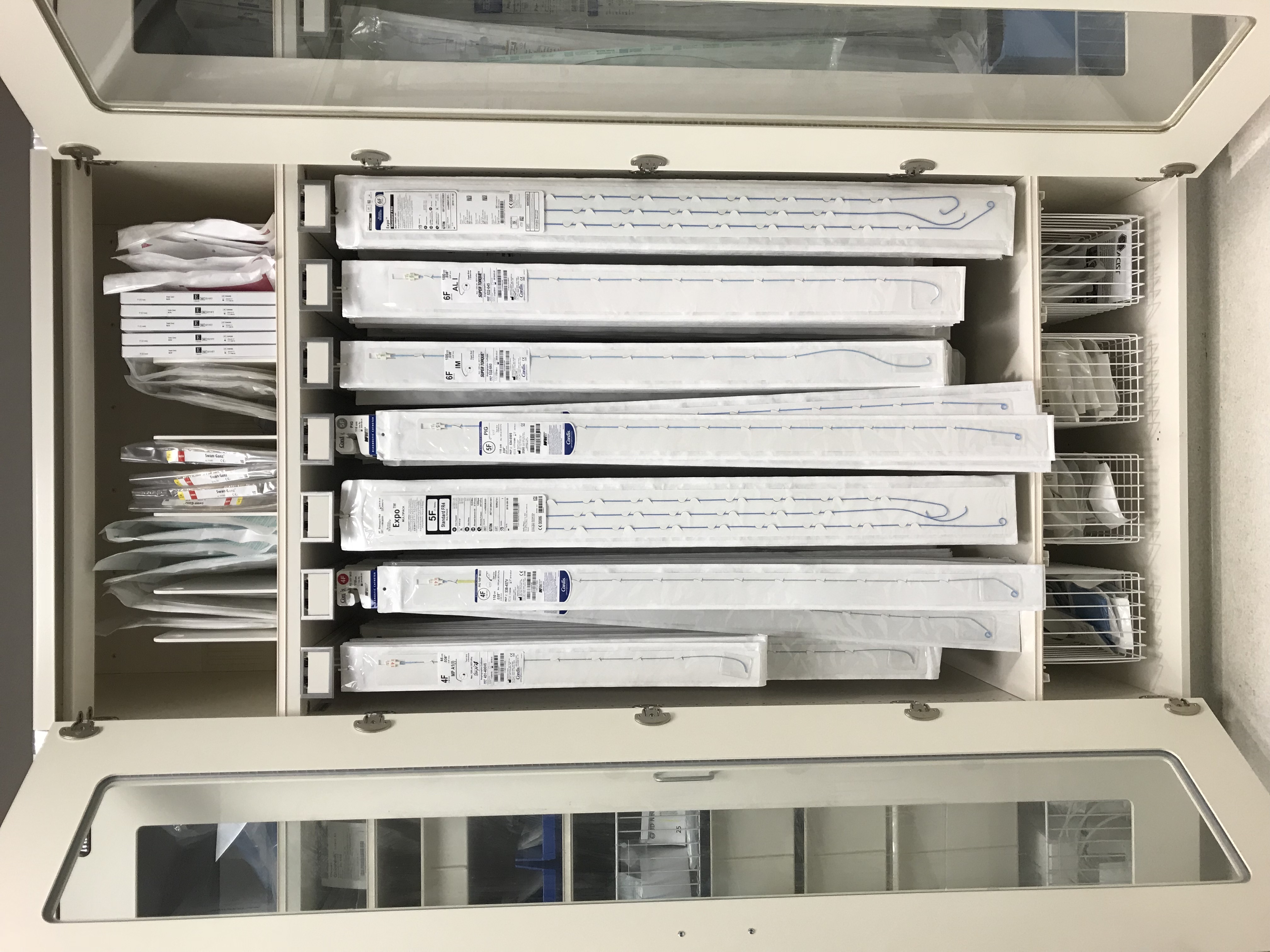 X-ray guided interventions
Image courtesy of Bill Schenke and Delaney McGuirt
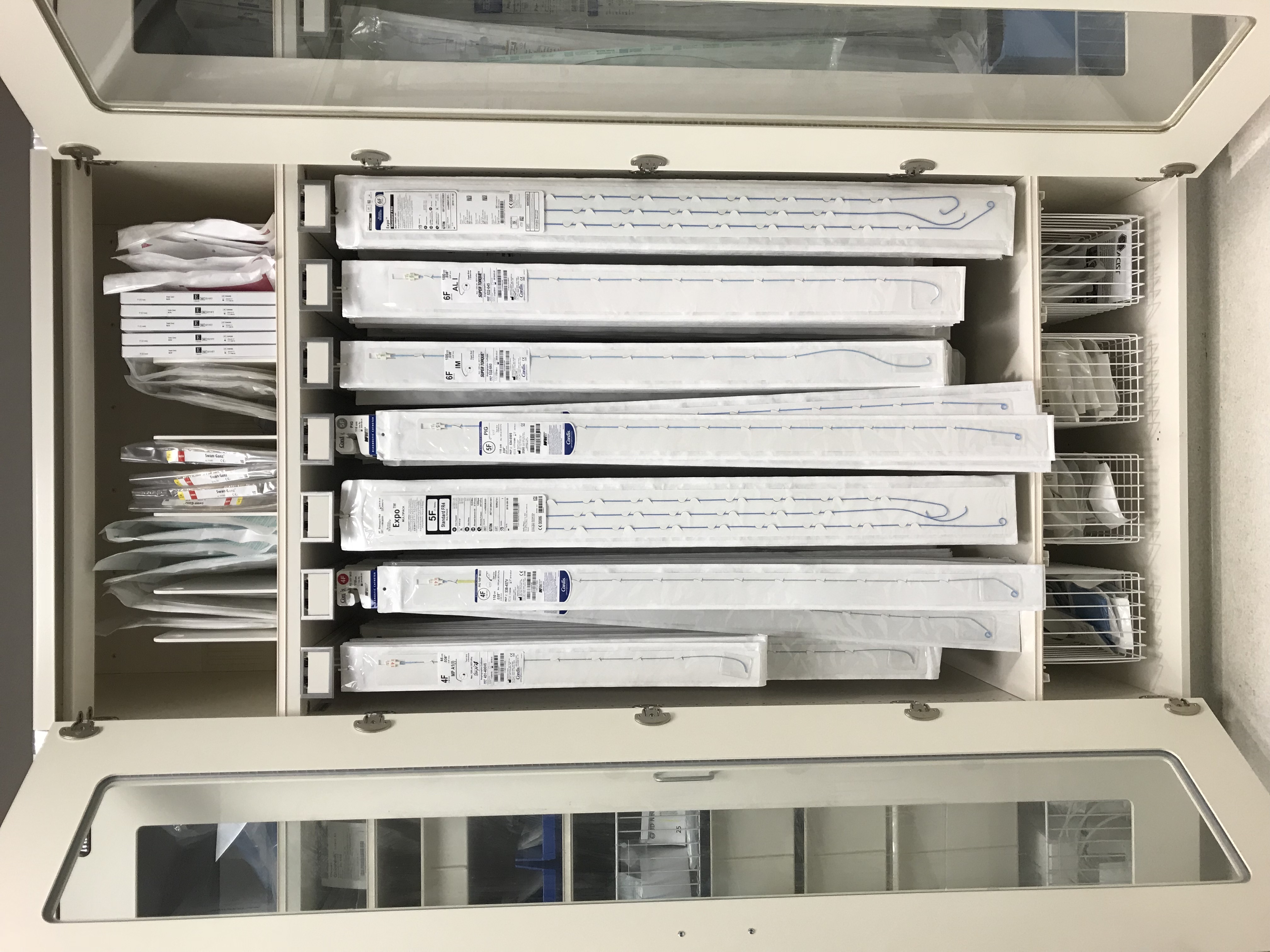 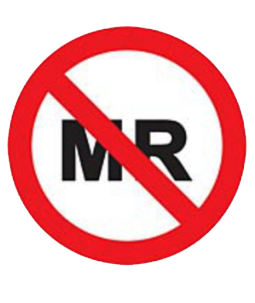 X-ray guided interventions
Image courtesy of Bill Schenke and Delaney McGuirt
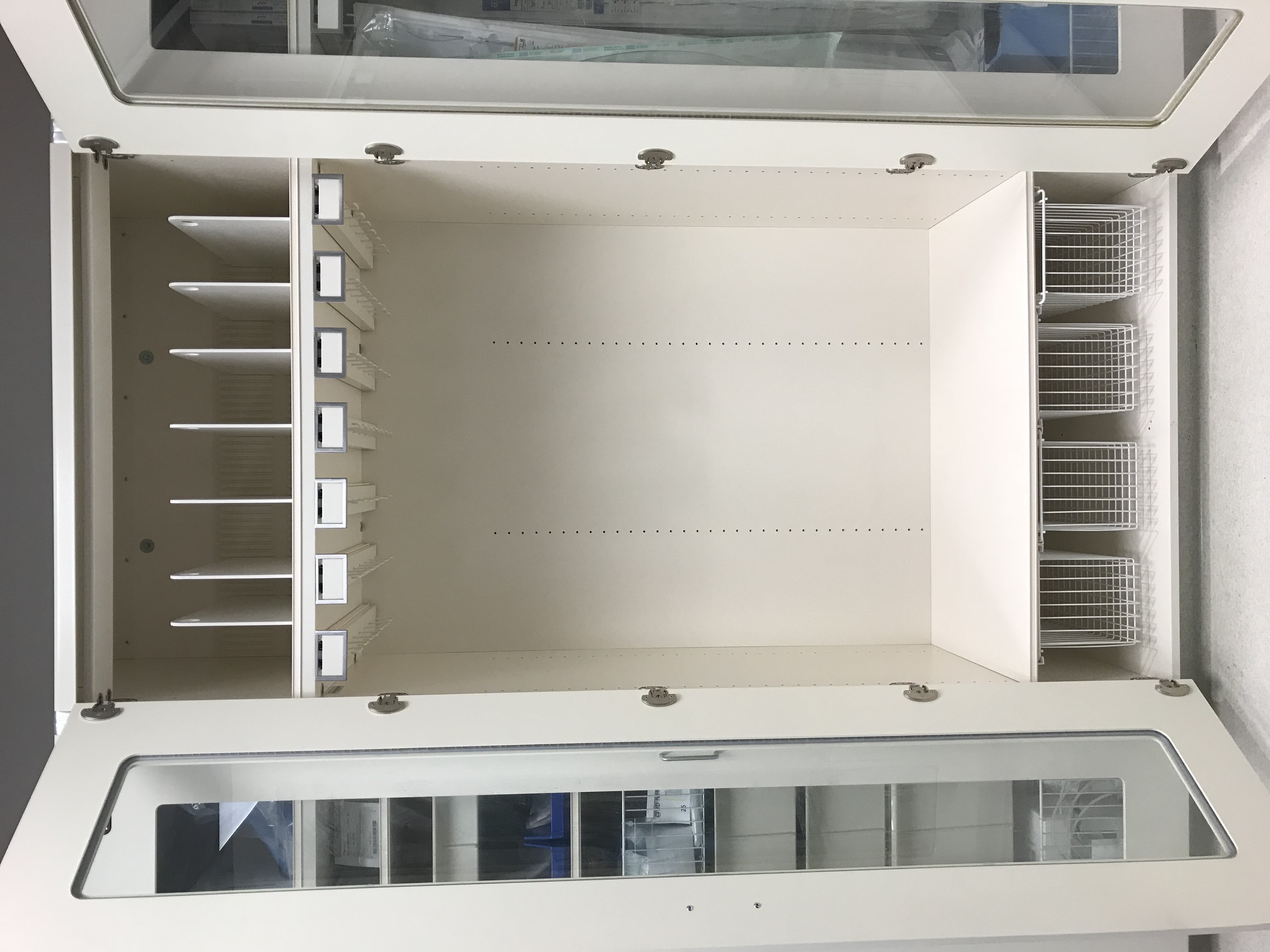 iCMR guided interventions
Image courtesy of Bill Schenke and Delaney McGuirt
Device safety
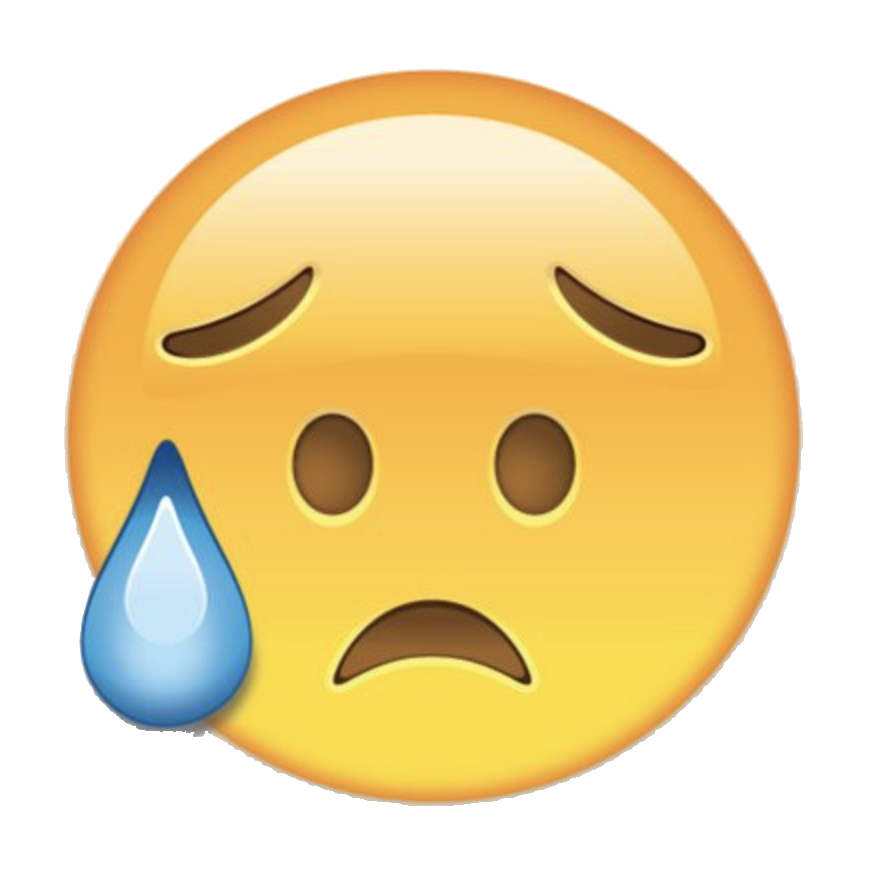 Heats during imaging
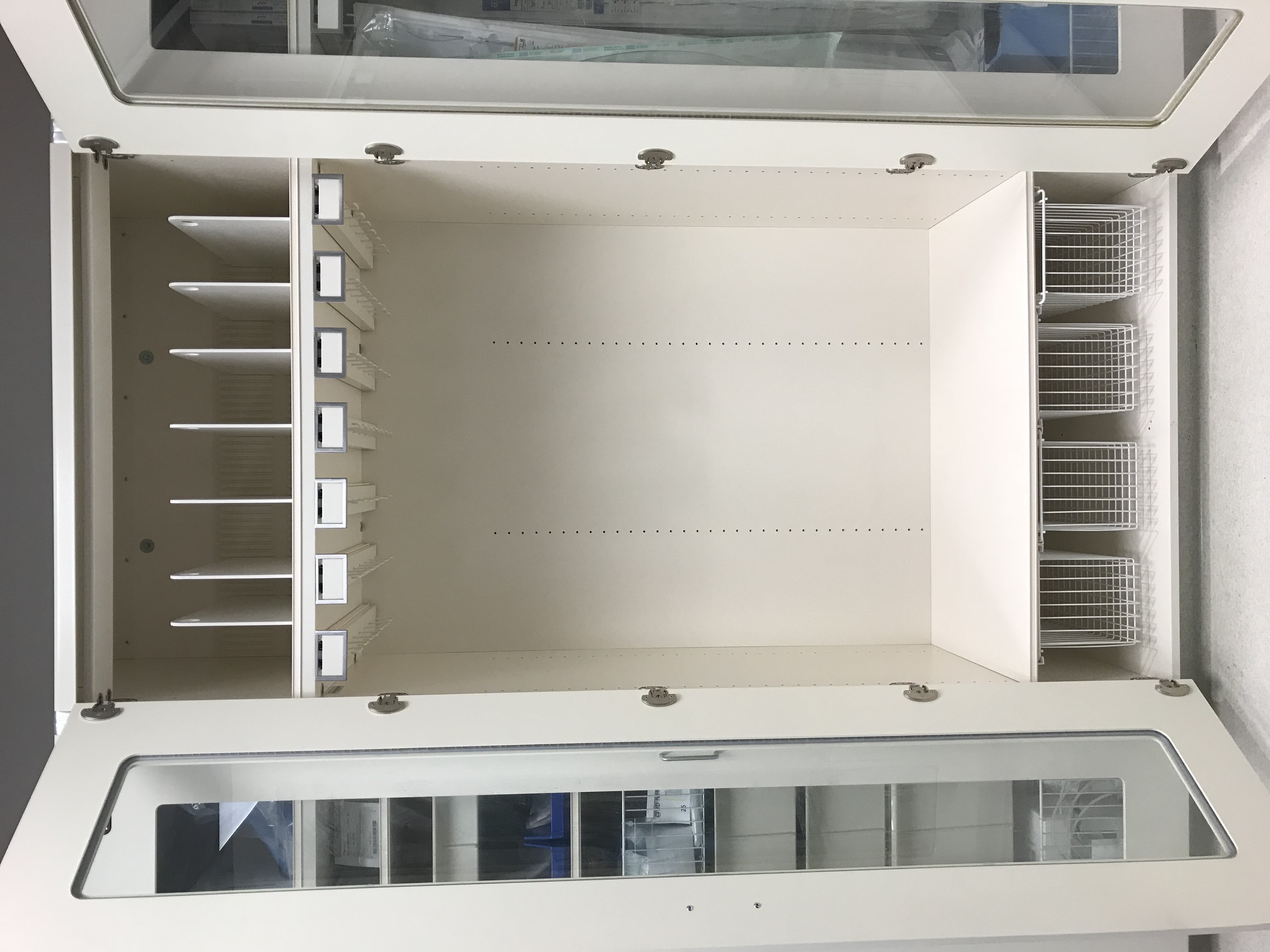 iCMR guided interventions
Image courtesy of Bill Schenke and Delaney McGuirt
Non-metallic catheters
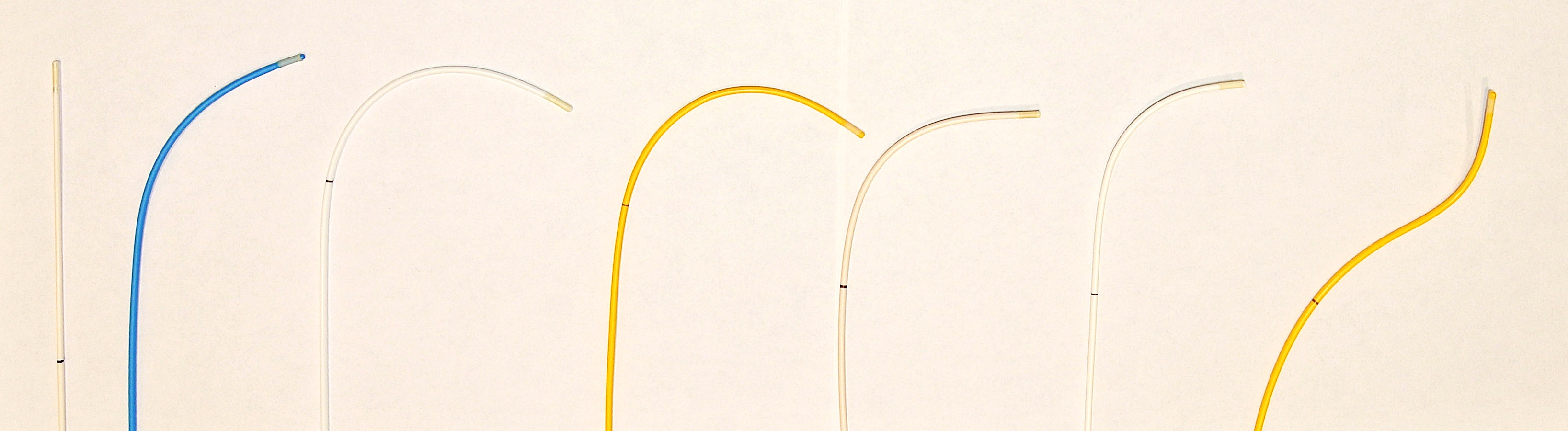 Cook, Flow Directed Balloon Catheter, Model #: FDB5.3-35-80
Medtronic, Pulmonary Wedge Pressure Catheter, Model #: 150075
Vascor, Balloon Wedge Pressure Catheter, Model #: 172-110P
Edwards, True Size Monitoring Catheter, Model #: 111F7


Edwards, True Size Hi-Shore Monitoring "T" Tip Catheter, Model #: T111F7
Arrow, Balloon Wedge Pressure Catheter, Model #: AI-07127
Edwards, True Size Monitoring “S” Tip Catheter, Model #: S111F7
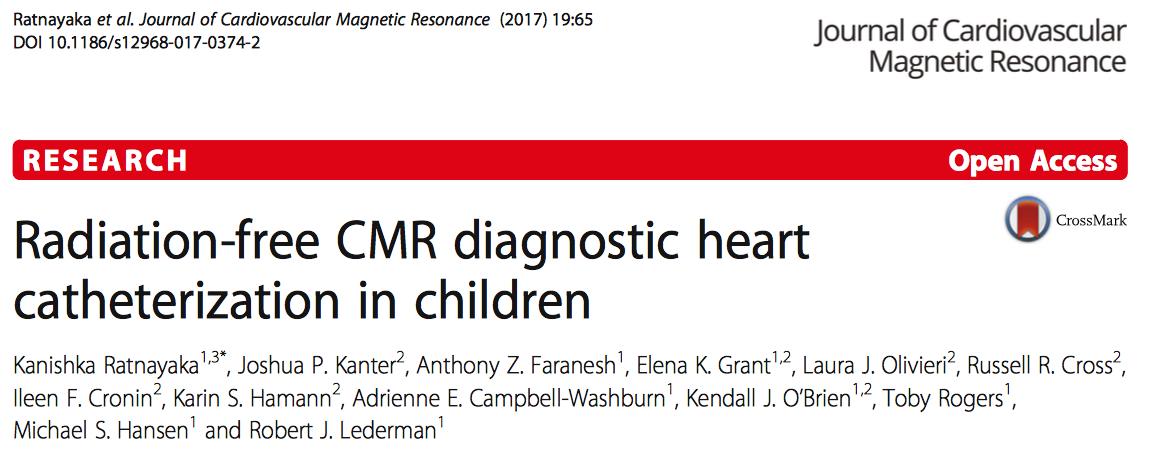 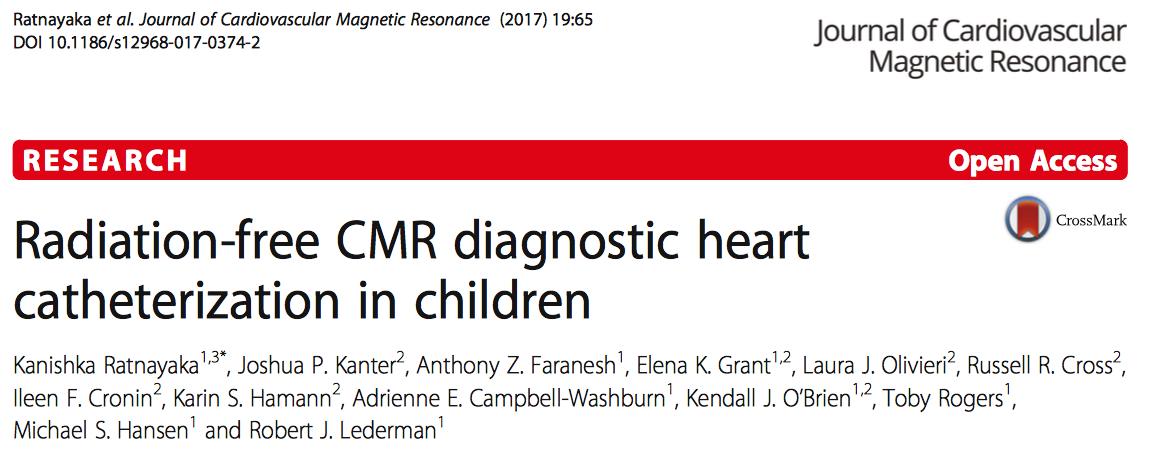 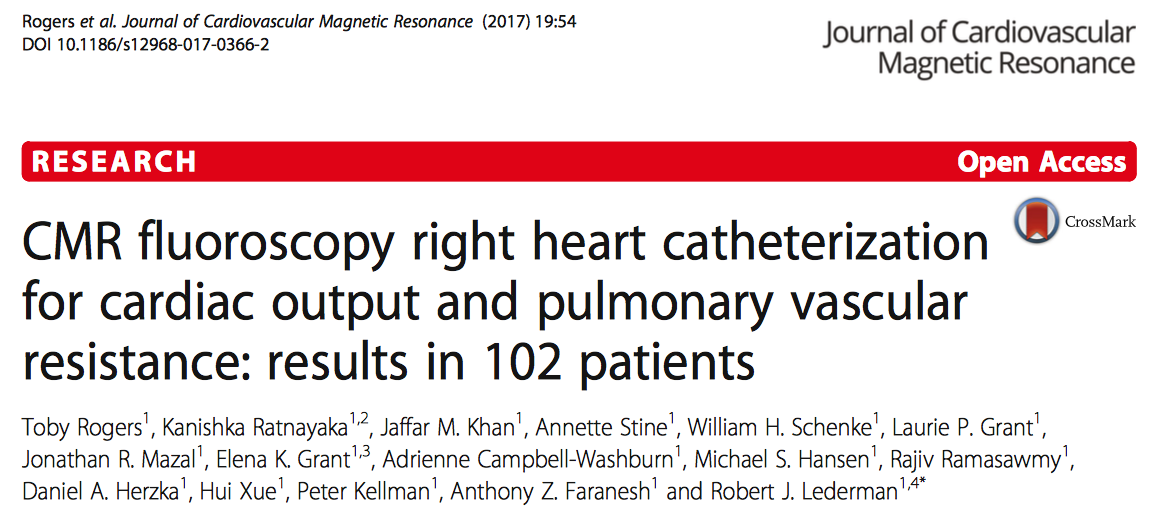 MR fluoroscopy guided cardiac catheterization
Heating is related to imaging parameters
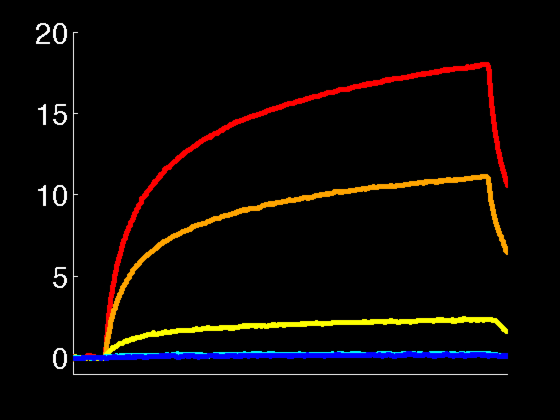 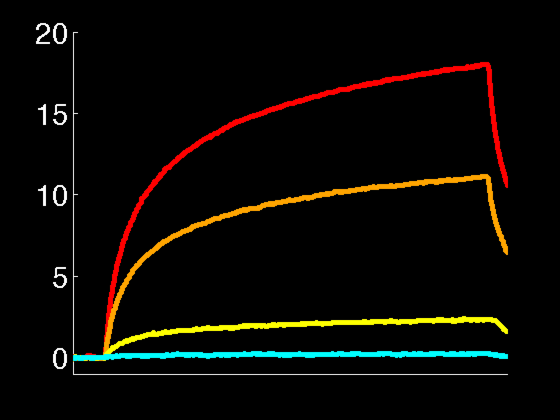 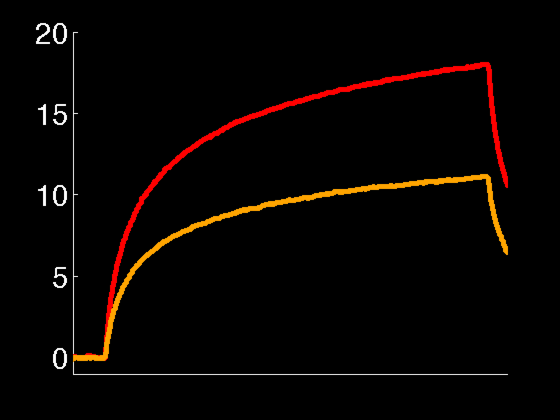 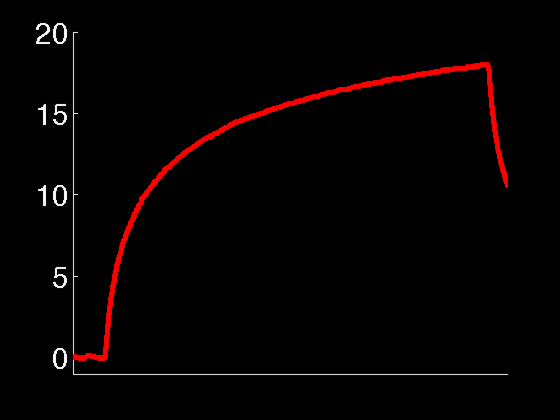 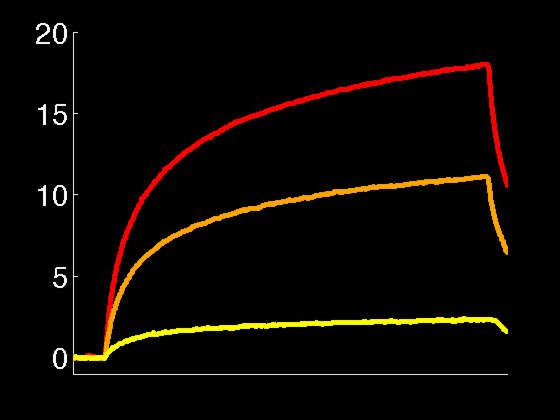 Standard MR Fluoroscopy
ΔT = 18°C
2 min MR fluoroscopy
70x reduction
ΔT = 11°C
ΔT  (°C)
ΔT = 2.3°C
ΔT = 0.22°C
Spiral MR Fluoroscopy
ΔT = 0.15°C
time
0.035” 145cm Nitinol guidewire (Nitrex, Medtronic)
Image courtesy of Adrienne Campbell-Washburn, PhD
[Speaker Notes: Guidewire type]
Not all metallic guidewires are the same
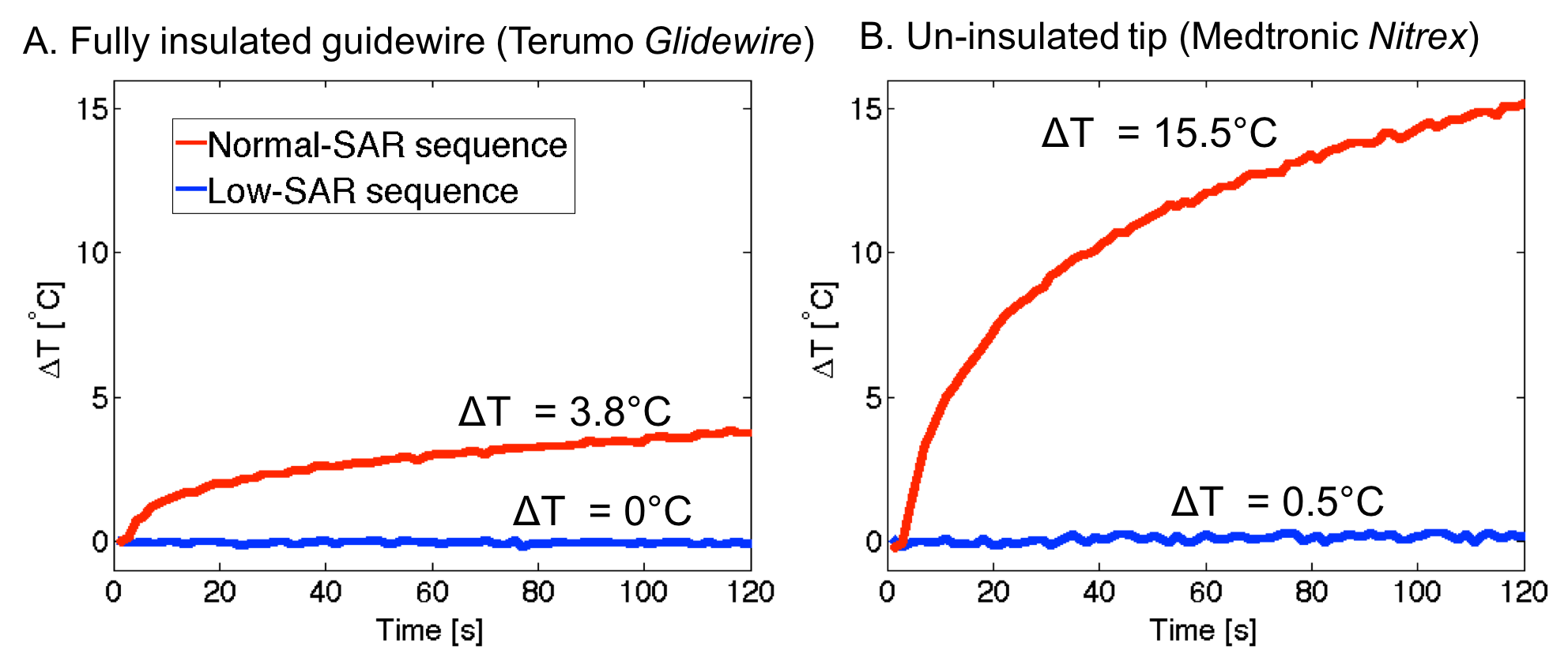 Clinical trial
Methods
7 patients
46±20 years
4 (57%) women
Clinically-indicated MR fluoroscopy right heart catheterization at the NIH Clinical Center
0.035” 150cm angled-tip Terumo Glidewire and Edwards T-tip balloon end-hole catheter
Clinical trial
Endpoints
Procedural success
Guidewire and catheter conspicuity
Adverse events
Pre- and post-procedure D-dimer and plasma free Hgb
Clinical trial
Results
100% procedural success
Guidewire imparts incremental stiffness and conspicuity to the catheter shaft 
Guidewire tip often not visible
No adverse events
No change in blood assays
MR fluoroscopy IVC  SVC
Spiral gradient echo
Low flip angle (10)
Long TR spiral readout (10msec)
Off-the-shelf 0.035” guidewire (Terumo)
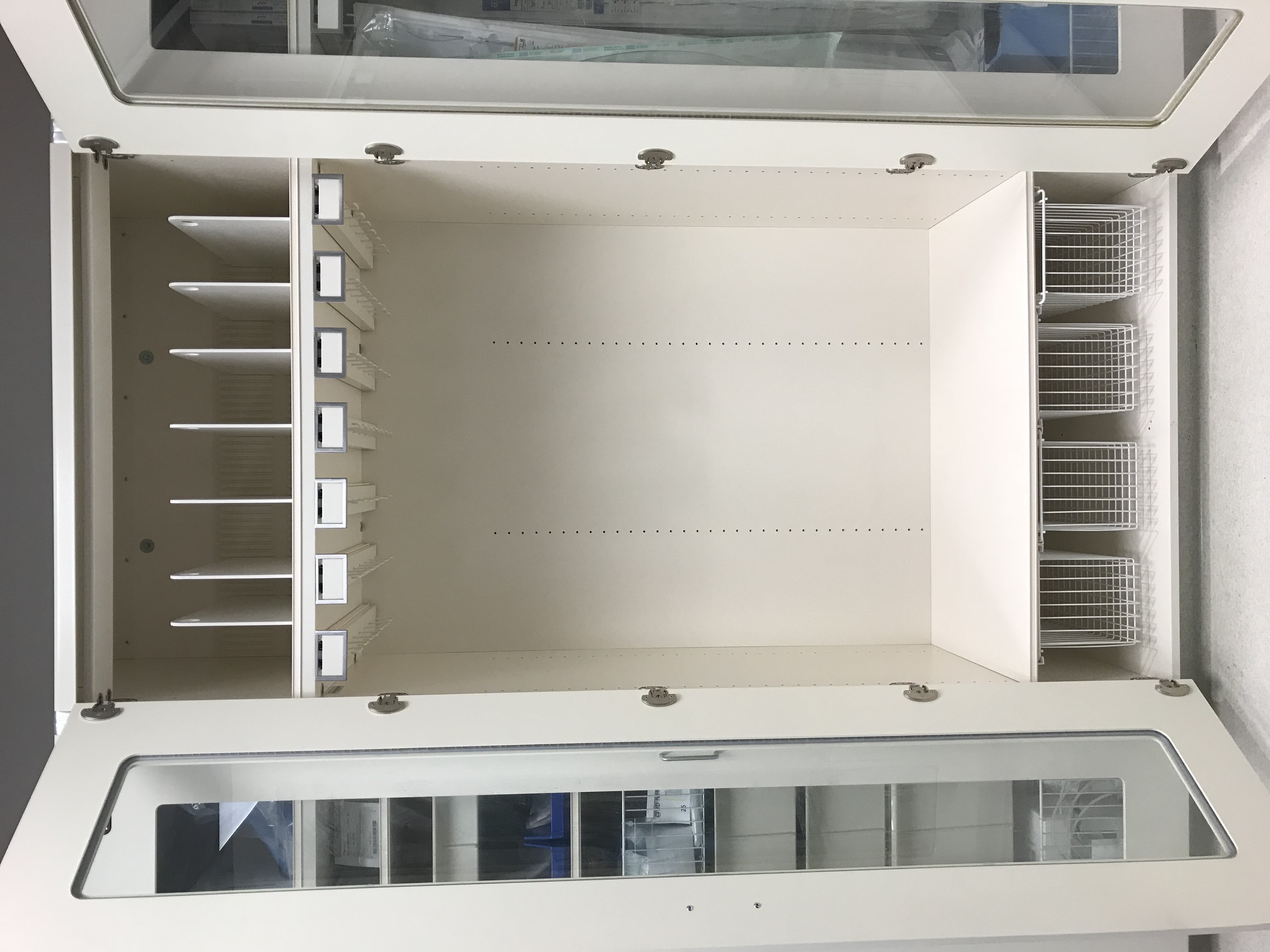 iCMR guided interventions
Image courtesy of Bill Schenke and Delaney McGuirt
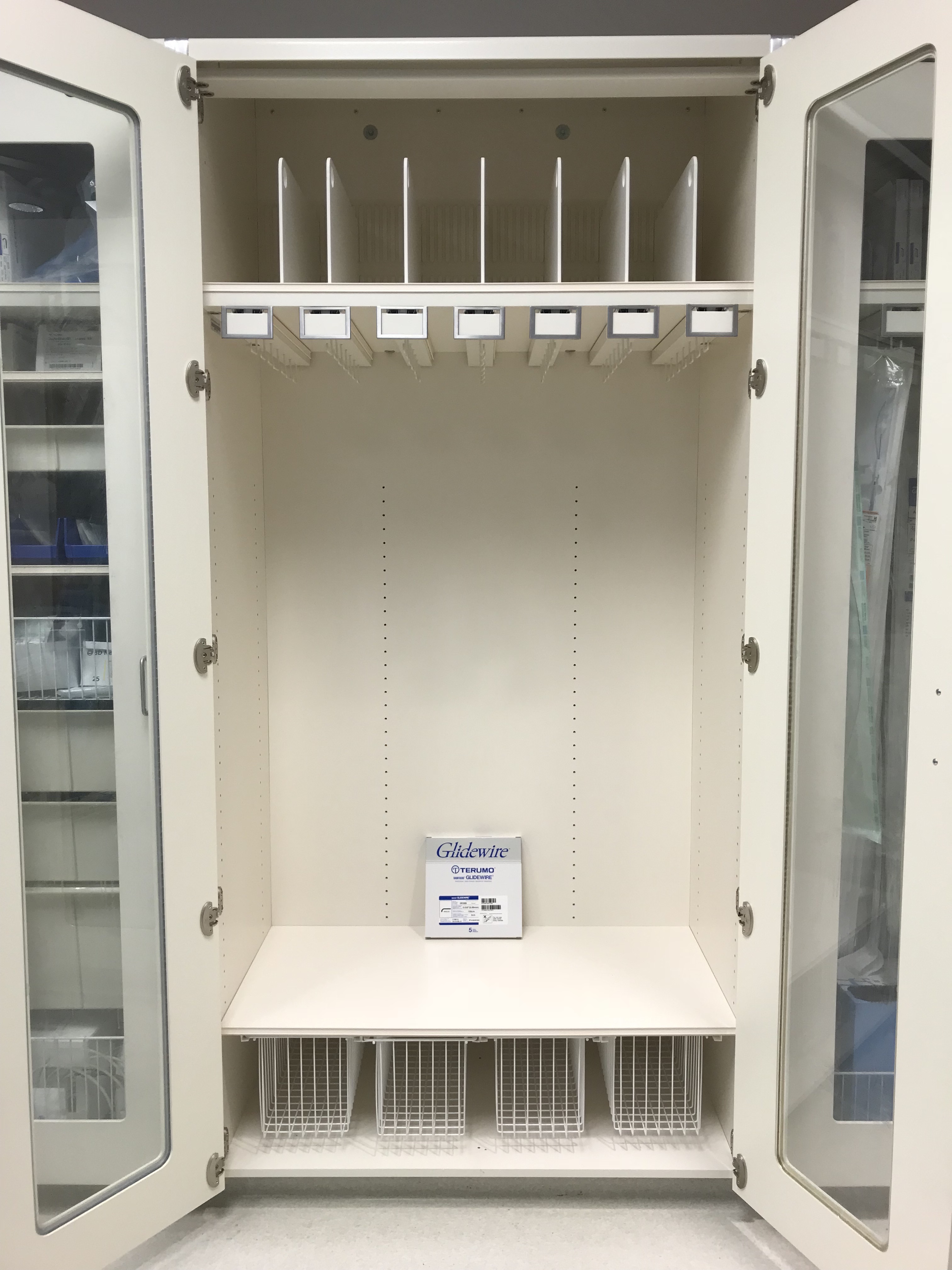 iCMR guided interventions
Image courtesy of Bill Schenke and Delaney McGuirt
Summary
Most X-ray catheters and guidewires heat during standard MR fluoroscopy
Engineering dedicated devices for MRI is hard
Engineering devices for MRI with the required mechanical properties to perform interventions is even harder
Summary
First-in-human report of cardiac catheterization with a commercially available metallic guidewire 
Low-SAR MR fluoroscopy enables select metallic guidewires to be used safely for MR interventions
Modifying imaging parameters rather than re-engineering devices will accelerate clinical translation of MR interventions
CAUTION!